Business operations
Business operations
This section covers the following: 
The purpose of business operations
Production processes
Keeping costs down
Measuring productivity
Competitive costs mean competitive prices
The purpose of business operations
Operations is the name given to the part of the business that provides the customer with the good or service they have bought.
Products created in a factory are part of operations, e.g. building a BMW car in a factory in Germany.
Delivering the product to the customer is also part of operations, e.g. delivering the BMW car from the factory in Germany to the local dealership in the UK.
For services such as hairdressing, operations mean theprocess of booking an appointment and cutting the hair to the required style.
Costs are extremely important when looking at operations. For example, housebuilders will look at how much competitors are charging for similar houses in the area, and will try to keep their costs cheaper in order to make more of a profit margin.
A Level theory
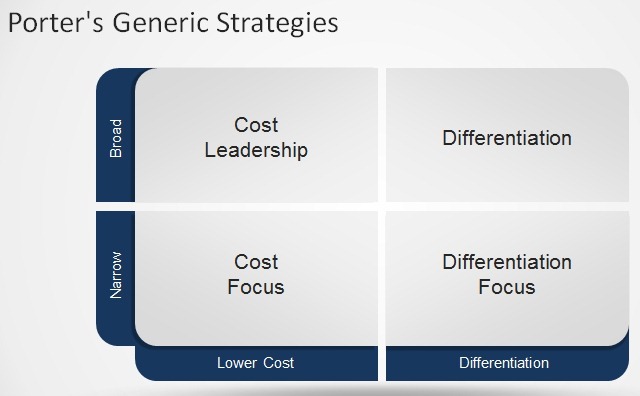 Can you interpret this diagram?
Key words
Batch production
Producing a limited number of identical products
Flow production 
Continuous production of identical products, which gives scope for high levels of automation
Job production 
One-off production of a one-off item for a single customer
The three types of production process 1
The three types of production processes apply to goods and services.
Job production is one-off production of a one-off item for a single customer.
Production can be tailored for individual requirements, such as a made-to-measure suit. 
Batch production is producing a limited number of identical products.
Batches can be large or small with the process being automated and the process being more cost effective, e.g. Making 1,000 suites for size 36 waists and 40 chests.
The three types of production process 2
Flow production is continuous production of identical products, which allows for high levels of automation.
Products are made on an assembly line with a high level of automation and large amounts of the same products.
This approach suits products with a long-life cycle and allows huge cost savings per product.
Example: In 2016 the biggest factory in the worldis the Hyundai car factory in South Korea.
It is as big as 700 football pitches, produces 14 different types of car and one car every 10 seconds, 24 hours a day.
Hyundai
Production processes
Can you write down one advantage and one disadvantage of job, batch and flow production?
Keeping costs down
CHALLENGE QUESTION

Ultimately, if a business can keep its costs down, it allows it to do two things – what are they?
Keeping costs down
To keep costs to a minimum ordering materials and other items such as machinery needs very careful research and planning.
This can include buying raw materials in bulk, deciding whether it is cheaper to buy or hire a machine, fixed costs such as electricity and rent and labour costs.
Labour costs are very important as they can make up a large proportion of businesses overall costs of production
See the table – in 2015 which was the cheapest and most expensive country to employ staff?
If staff in other countries have better skills for production this may be a reason why a business would want to set up a factory there.
Key words
Productivity 
A measure of efficiency, usually output per person per time period

You calculate it by dividing the number of goods produced in a time period by the number of staff
How do you measure productivity?
Productivity is a measure of efficiency, usually output per person per time period. 
Low productivity means higher labour costs per unit.
Higher productivity means lower labour costs per unit.
Example: Dacia and Nissan are car companies. Dacia has a factory in Romania, Nissan has a factory in the UK.
In 1999 Dacia produced 110,000 cars with 27,000 workers and Nissan produced 270,000 cars with 2,750 workers.
Which factory do you think was the most productive per worker per year? Explain why.
The table shows the productivity of the two businesses.
Measuring productivity continued
Higher productivity is an important success factor for a business. It can be improved by: 
investment in automation, such as robots to replace workers
improving the motivation of workers so they work faster, e.g. bonuses for hitting targets
asking staff to come up with improvements to doing their jobs.
Competitive prices and costs
If high productivity keeps costs per unit down, a business can have a competitive advantage in the market it operates in.
Look at the table for two airlines.
Which airline has the lowest cost per passenger?
Can you think of a reason why?
Summary questions
Write down or discuss the answers to these questions.
Give an example of a part of a business which would fall under the heading operations.
Which would be the most appropriate production process for a business that makes designer wedding dresses? Explain why.
What is flow production?
Give one disadvantage of batch production.
Define productivity.
Give a reason why productivity is so important to a business’s success.